Financování dopravní infrastruktury
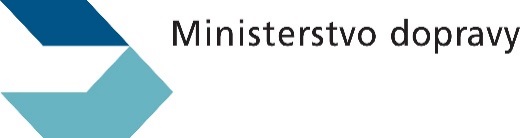 Finanční prostředky EU pro českou železnici
Čerpání prostředků EU v oblasti dopravy
Od vstupu ČR v květnu 2004 získala Česká republika právo čerpat ze strukturálních fondů. EU prostředky na dopravní projekty byly / jsou čerpány z několika programů:

OP Infrastruktura (2004-2006). Alokace programu byla ve výši 100 356 971 EUR. Dočerpáno do 100%

OP Doprava (2007-2013). Alokace programu byla ve výši 5 821 490 363 EUR. Dočerpáno do 100%

OP Doprava (2014-2020). Alokace programu je ve výši 4 559 769 999 EUR. V současné době je čerpání programu ve výši cca 35,9 %, což představují finanční prostředky, v žádostech o průběžnou platbu odeslaných EK.

CEF - celkově bylo pro ČR v předchozích letech vyhrazeno k čerpání 1,117 mld. EUR. Celková částka je v současné době smluvně zavázána.
OPD – programové období 2007-2013
OPD byl s alokací cca 151,1 mld. Kč největší OP ze všech realizovaných OP. Jeho alokace tvořila 22,1 % alokace celého období 2007 – 2013. OPD v programovém období 2007 – 2013 se stal jedním z nejrychleji uzavřených a nejúspěšnějších OP, kterému se podařilo vyčerpat 100% přidělené alokace EU prostředků.

Železniční dopravy se týkala PO1 - celková alokace ve výši 2,2 mld. € (52,8 mld. Kč.) V rámci PO1 byly podporovány tyto oblasti:

Modernizace a rozvoj železničních tratí sitě TEN-T včetně železničních uzlů
Zajištění interoperability na stávajících železničních tratích, zajištění souladu s TSI a rozvoj telematických systémů
Pořízení a modernizace železničních kolejových vozidel pro rychlé spojení mezi městy a regiony ČR

a dále PO3 Modernizace železniční sítě mimo síť TEN-T - celková alokace ve výši 613,4 mil. € (15,8 mld. Kč.)
OPD – programové období 2014-2020
Železniční dopravy se týká PO1 (Infrastruktura pro železniční a další udržitelnou dopravu) resp. PO1 - SC 1.1 (Zlepšení infrastruktury pro vyšší konkurenceschopnost a větší využití železniční dopravy) dále pak PO1 - SC 1.5 (Vytvoření podmínek pro širší využití železniční a vodní dopravy prostřednictvím modernizace dopravního parku)

Celková alokace SC 1.1  je pro programové období 2014 – 2020 ve výši 1,4 mld. € (36,7 mld. Kč.) tato částka představuje cca 31 % celkové alokace OPD2. 

Celková alokace SC 1.5  je pro programové období 2014 – 2020 ve výši 301,9 mil.€ (7,7 mld. Kč.) tato částka představuje cca 7 % celkové alokace OPD2. V rámci tohoto SC jsou realizovány programy :

Interoperabilita v železniční dopravě
Pořízení a modernizace železničních kolejových vozidel
OPD – programové období 2014-2020
Tabulka č. 1 - Kumulativní čerpání programového období 2014-2020 od počátku období k 31.10. 2019
Zdroj: MF ČR, Stav ke dni: 31. 10. 2019. pozn. 1 OPD/CELKEM = jedná se o podíl OPD na celkovém objemu dané kategorie všech ESIF.
OPD 2021 – 2027 (OPD3)- zaměření podpory
V OPD3 se předpokládá značná návaznost na OPD2
Zaměření podpory zůstává podobné – jádrem intervencí bude výstavba a modernizace páteřní železniční a silniční sítě (úseky Ten-T a úseky na TEN-T navazující)
Doplňkem poté budou intervence v oblasti alternativních paliv (elektromobilita, ale i další alternativní paliva), inteligentních dopravních systémů, městské drážní dopravy (tramvajové a trolejbusové tratě)
Ve aglomeracích/metropolitních oblastech návaznost intervencí na ITI
V současné chvíli není zcela jasné, jaký rozsah (a jaké zaměření) umožní u některých typů intervencí evropské legislativa (např. alternativní paliva v PO3 by podle současného znění mohla být jen v městských oblastech)
Zatím mnoho otázek nedořešených, například dořešeno rozdělení finanční alokace
Nástroj pro propojení Evropy 2021 – 2027 (CEF2)- zaměření podpory
Zaměření podpory CEF2 podobné jako CEF 2014 – 2020
“Tvrdá” infrastruktura (85 % kohezní obálky / 60 % obecné obálky)
hlavní síť TEN-T
globální síti TEN-T - přeshraniční spojení, příprava staveb 
“Měkká” infrastruktura (15 % kohezní obálky / 40 % obecné obálky)
telematika, zejména ERTMS, RIS, ITS, SESAR
udržitelná nákladní doprava a snížení hluku z železniční nákladní dopravy
nové technologie a inovace, včetně automatizace a alternativních paliv
interoperabilita
bezpečná a zabezpečená mobilita
odolnost infrastruktury (vůči klimatické změně, přírodním katastrofám a kyberhrozbám)
přístupnost dopravy, zejména pro osoby se sníženou mobilitou
Infrastruktura pro dvojí civilně-vojenské využití
Další zdroje
PPP – k úvaze po vyzkoušení na dálniční síti. Vhodné zejména pro izolované objekty 


NRF – nutná návratnost projektů – vhodný například pro podporu obnovy vozového parku


Půjčky / úvěry – otázka ceny, vhodné pro podmíněné projekty (blendingové výzvy)
Využití infrastruktury
Dopravci v objednávce státu
Na základě předložení nabídek za základě shodného návrhu smlouvy o veřejných službách došlo k následujícímu výběru provozovatelů:

R13 Brno – Olomouc (vozidla OPD2)			Dopravce České dráhy
Ex2+R18 Praha – Horní Lideč SH a Praha – Luhačovice: 	Dopravce České dráhy
R8 Brno – Ostrava – Bohumín 			Dopravce RegioJet, a.s. 
R14A Pardubice – Liberec				Dopravce České dráhy
Soubor 4 dieselových linek v oblasti Čech 		Dopravce ARRIVA vlaky
(Praha – Tanvald, Kolín – Nový Bor, Praha – Rakovník a Praha – Písek – České Budějovice)
R25 Plzeň – Most				Dopravce GW Train Regio, a.s.
Ostatní linky – tzv. „Velká smlouva“		Dopravce České dráhy
Další vývoj v oblasti zajištění výkonů
Dopravní výkony  na ostatních 18 linkách v objednávce Ministerstva dopravy budou sjednány přímým zadáním s dopravcem České dráhy, a.s. 
Aktuálně je dokončován proces uzavření smlouvy, ke sjednání dojde pravděpodobně ještě v listopadu.
V rámci smlouvy bude řešena i obnova vozidel.
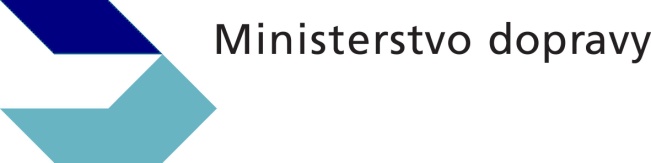 Děkuji za pozornost
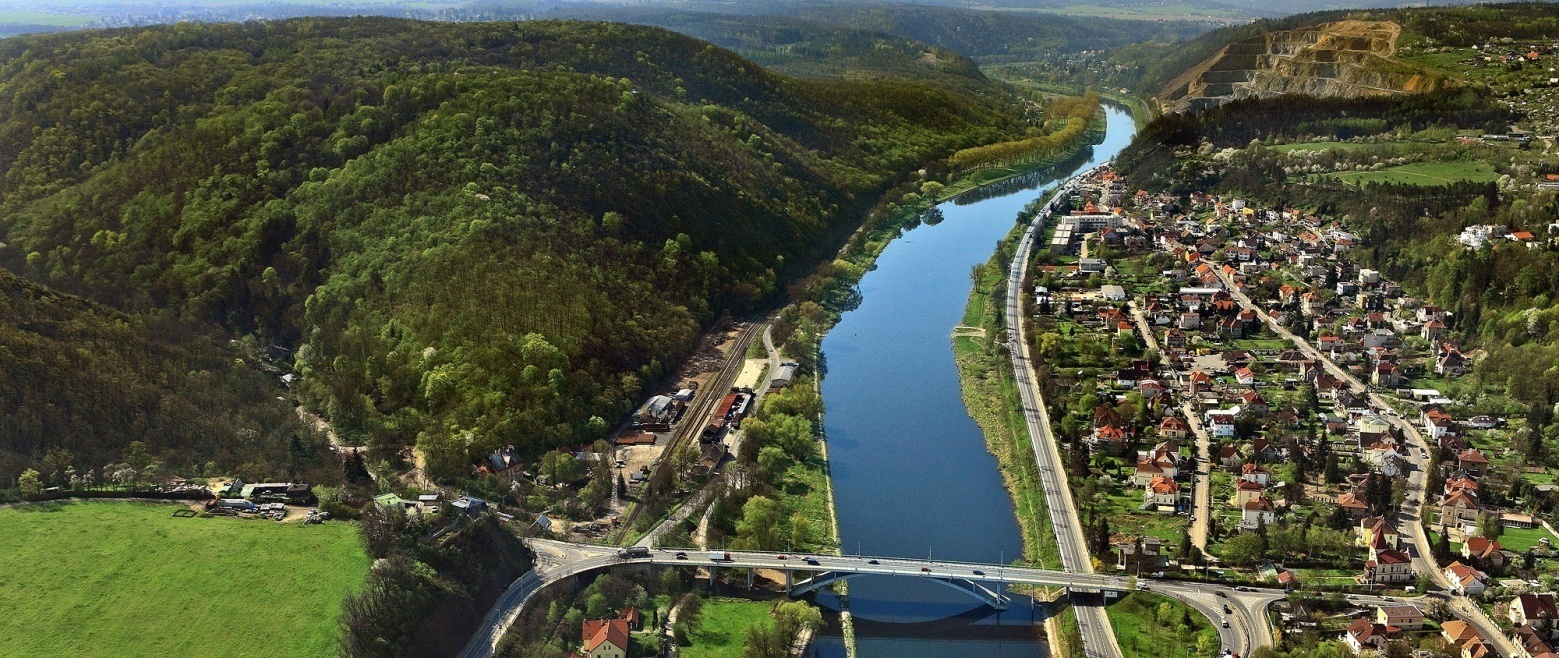 Ministerstvo dopravy